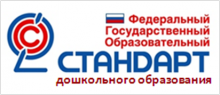 Что  такое  Фгос  до?
Консультация для воспитателей
Методист
Лебедева М.В.

Москва, 2014
Федеральный государственный образовательный стандарт дошкольного образования (ФГОС До)
Приказ Министерства образования и науки РФ от 17 октября 2013 г. 
№ 1155 «Об утверждении федерального государственного образовательного стандарта дошкольного образования»
Зарегистрировано в Минюсте РФ 14 ноября 2013 г.
Регистрационный № 30384
Вступил в силу 1 января 2014 г .
«Когда я пишу, что стандарт дошкольного образования –  это стандарт условий, я тем самым говорю, за условия отвечает не воспитатель, а учредитель. Создайте эти условия для детей и соблюдайте их. Кого я хочу проверить через стандарт? Говорю то, за что меня многие осудят: учредителя!»                  
                                                        А.Г. Асмолов
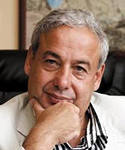 ФЕДЕРАЛЬНЫЙ ГОСУДАРСТВЕННЫЙ ОБРАЗОВАТЕЛЬНЫЙ СТАНДАРТ ДОШКОЛЬНОГО ОБРАЗОВАНИЯ
… Стандарт разработан на основе Конституции Российской Федерации и законодательства Российской Федерации и с учетом Конвенции ООН о правах ребенка…
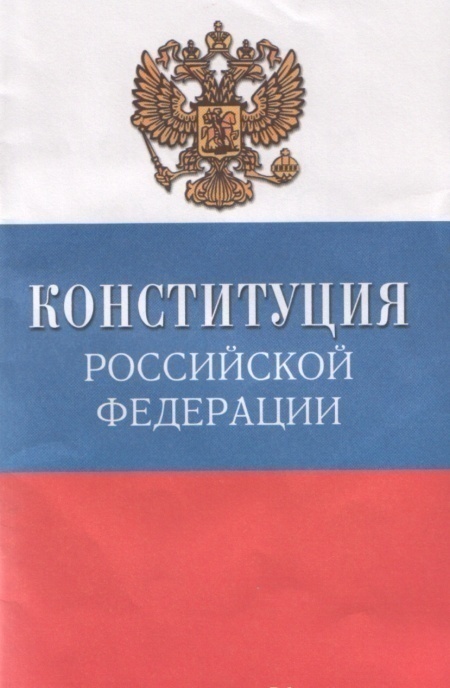 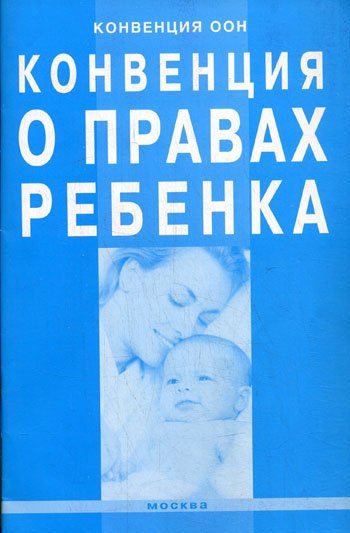 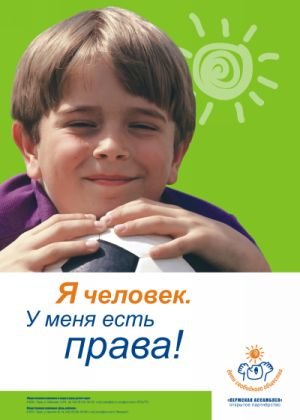 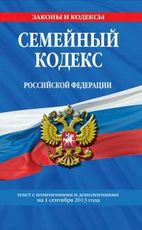 Основные принципы:
Поддержка разнообразия детства;
Сохранение уникальности и самоценности детства как важного этапа в общем развитии человека;
Личностно-развивающий и гуманистический характер взаимодействия взрослых и детей;
Уважение личности ребенка;
Реализация программы в формах, специфических для детей данной возрастной группы, прежде всего в форме игры, познавательной и исследовательской деятельности, в форме творческой активности, обеспечивающей художественно-эстетическое развитие ребенка.
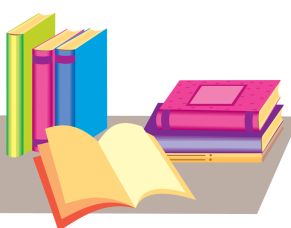 Стандарт учитывает:
Индивидуальные потребности ребенка, связанные с его жизненной ситуацией и состоянием здоровья, определяющие особые условия получения им образования (особые образовательные потребности), индивидуальные потребности отдельных категорий детей, в том числе с ограниченными возможностями здоровья;
Возможности освоения ребёнком программы на разных этапах ее реализации.
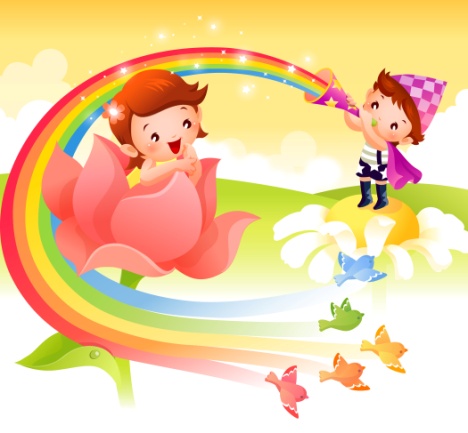 Цели:
повышение социального статуса дошкольного образования;
обеспечение государством равенства возможностей для каждого ребенка в получении качественного дошкольного образования;
обеспечение государственных гарантий уровня и качества дошкольного образования на основе единства обязательных требований к условиям реализации образовательных программ дошкольного образования, их структуре и результатам их освоения;
сохранение единства образовательного пространства Российской Федерации относительно уровня дошкольного образования.
Задачи:
охрана и укрепление физического и психического здоровья детей, в том числе их эмоционального благополучия;
обеспечение равных возможностей для полноценного развития каждого ребенка в период дошкольного детства независимо от места жительства, пола, нации, языка, социального статуса, психофизиологических и других особенностей (в том числе ограниченных возможностей здоровья);
обеспечение преемственности целей, задач и содержания образования, реализуемых в рамках образовательных программ различных уровней (далее - преемственность основных образовательных программ дошкольного и начального общего образования);
создание благоприятных условий развития детей в соответствии с их возрастными и индивидуальными особенностями и склонностями, развития способностей и творческого потенциала каждого ребенка как субъекта отношений с самим собой, другими детьми, взрослыми и миром;
объединение обучения и воспитания в целостный образовательный процесс на основе духовно-нравственных и социокультурных ценностей и принятых в обществе правил и норм поведения в интересах человека, семьи, общества;
Задачи:
формирование общей культуры личности детей, в том числе ценностей здорового образа жизни, развитие их социальных, нравственных, эстетических, интеллектуальных, физических качеств, инициативности, самостоятельности и ответственности ребёнка, формирование предпосылок учебной деятельности;
обеспечение вариативности и разнообразия содержания Программ и организационных форм дошкольного образования, возможности формирования Программ различной направленности с учетом образовательных потребностей, способностей и состояния здоровья детей;
формирование социокультурной среды, соответствующей возрастным, индивидуальным, психологическим и физиологическим особенностям детей;
обеспечение психолого-педагогической поддержки семьи и повышения компетентности родителей (законных представителей) в вопросах развития и образования, охраны и укрепления здоровья детей.
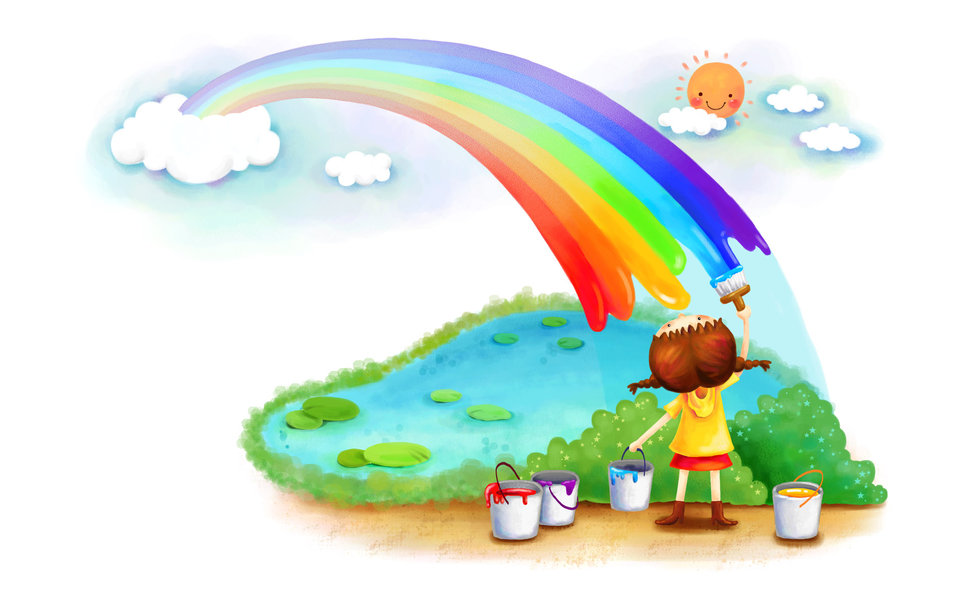 ФЕДЕРАЛЬНЫЙ ГОСУДАРСТВЕННЫЙ ОБРАЗОВАТЕЛЬНЫЙ СТАНДАРТ ДОШКОЛЬНОГО ОБРАЗОВАНИЯ
Стандарт включает в себя требования:

к структуре Программы и ее объему;

к условиям реализации Программы;

к результатам освоения Программы.
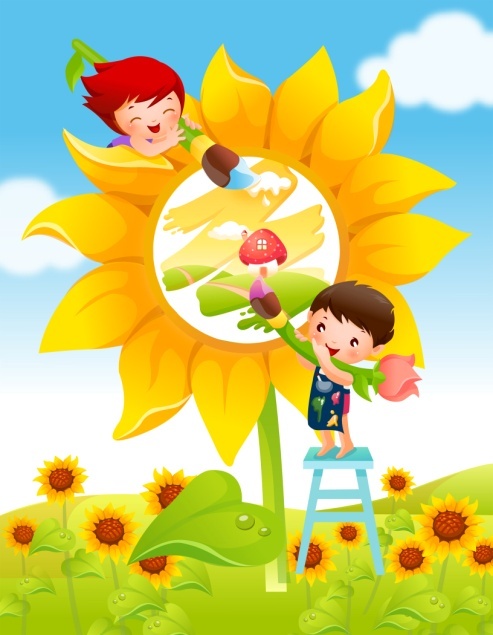 Требования к структуре образовательной программы дошкольного образования и ее объему
… Программа определяет содержание и организацию образовательной деятельности на уровне дошкольного образования.
… Структурные подразделения в одной Организации могут реализовывать разные Программы.







Программа определяет комплекс основных характеристик дошкольное образования
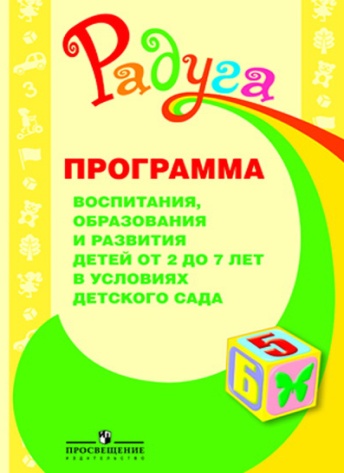 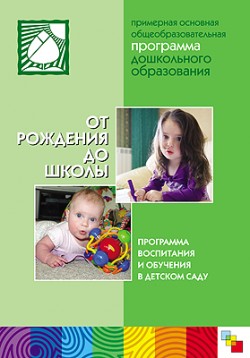 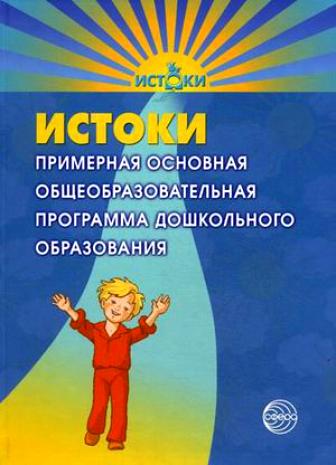 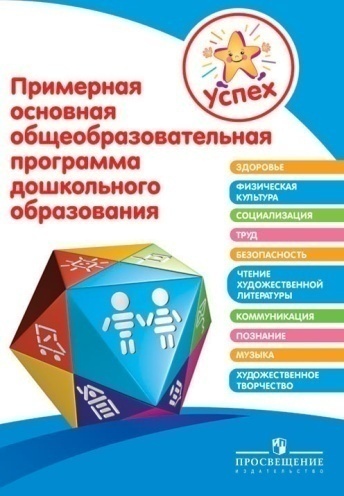 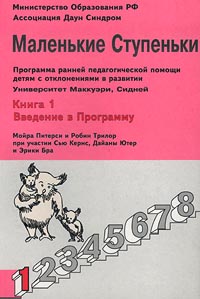 … Содержание Программы должно обеспечивать развитие личности, мотивации и способностей детей в различных видах деятельности и охватывать следующие структурные единицы, представляющие определенные направления развития и образования детей (далее - образовательные области):
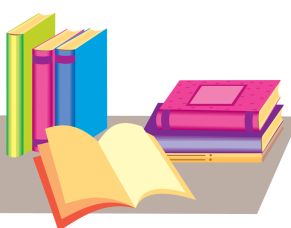 Познавательное развитие
Физическое развитие
Социально-
коммуникативное
развитие
Художественно-
эстетическое
развитие
Речевое развитие
Социально-коммуникативное развитие
направлено на усвоение норм и ценностей, принятых в обществе, включая моральные и нравственные ценности; 
развитие общения и взаимодействия ребенка со взрослыми и сверстниками; 
становление самостоятельности, целенаправленности и саморегуляции собственных действий; 
развитие социального и эмоционального интеллекта, эмоциональной отзывчивости, сопереживания, формирование готовности к совместной деятельности со сверстниками, формирование уважительного отношения и чувства принадлежности к своей семье и к сообществу детей и взрослых в Организации; 
формирование позитивных установок к различным видам труда и творчества; 
формирование основ безопасного поведения в быту, социуме, природе.
Познавательное развитие
предполагает развитие интересов детей, любознательности и познавательной мотивации; 
формирование познавательных действий, становление сознания; 
развитие воображения и творческой активности; 
формирование первичных представлений о себе, других людях, объектах окружающего мира, о свойствах и отношениях объектов окружающего мира (форме, цвете, размере, материале, звучании, ритме, темпе, количестве, числе, части и целом, пространстве и времени, движении и покое, причинах и следствиях и др.), о малой родине и Отечестве, представлений о социокультурных ценностях нашего народа, об отечественных традициях и праздниках, о планете Земля как общем доме людей, об особенностях ее природы, многообразии стран и народов мира.
Речевое развитие
включает владение речью как средством общения и культуры; 
обогащение активного словаря; 
развитие связной, грамматически правильной диалогической и монологической речи; 
развитие речевого творчества; 
развитие звуковой и интонационной культуры речи, фонематического слуха; 
знакомство с книжной культурой, детской литературой, понимание на слух текстов различных жанров детской литературы; 
формирование звуковой аналитико-синтетической активности как предпосылки обучения грамоте.
Художественно-эстетическое развитие
предполагает развитие предпосылок ценностно-смыслового восприятия и понимания произведений искусства (словесного, музыкального, изобразительного), мира природы; 
становление эстетического отношения к окружающему миру; 
формирование элементарных представлений о видах искусства; 
восприятие музыки, художественной литературы, фольклора; 
стимулирование сопереживания персонажам художественных произведений; 
реализацию самостоятельной творческой деятельности детей (изобразительной, конструктивно-модельной, музыкальной и др.).
Физическое развитие
включает приобретение опыта в следующих видах деятельности детей: двигательной, в том числе связанной с выполнением упражнений, направленных на развитие таких физических качеств, как координация и гибкость; 
способствующих правильному формированию опорно-двигательной системы организма, развитию равновесия, координации движения, крупной и мелкой моторики обеих рук, а также с правильным, не наносящем ущерба организму, выполнением основных движений (ходьба, бег, мягкие прыжки, повороты в обе стороны), формирование начальных представлений о некоторых видах спорта, овладение подвижными играми с правилами; 
становление целенаправленности и саморегуляции в двигательной сфере; 
становление ценностей здорового образа жизни, овладение его элементарными нормами и правилами (в питании, двигательном режиме, закаливании, при формировании полезных привычек и др.).
… Конкретное содержание указанных образовательных областей зависит от возрастных и индивидуальных особенностей детей, определяется целями и задачами Программы и может реализовываться в различных видах деятельности (общении, игре, познавательно-исследовательской деятельности…)
Требования к условиям реализации основнойобразовательной программы дошкольного образования
Требования к результатам освоения основнойобразовательной программы дошкольного образования
… Требования Стандарта к результатам освоения Программы представлены в виде целевых ориентиров дошкольного образования, которые представляют собой социально-нормативные возрастные характеристики возможных достижений ребенка на этапе завершения уровня дошкольного образования. 
… Целевые ориентиры не подлежат непосредственной оценке, в том числе в виде педагогической диагностики (мониторинга), и не являются основанием для их формального сравнения с реальными достижениями детей. 
… Результаты педагогической диагностики могут использоваться могут использоваться исключительно для решения следующих образовательных задач:
индивидуализации образования (в том числе поддержки ребенка, построения его образовательной траектории или профессиональной коррекции особенностей его развития); 
оптимизации работы с группой детей.
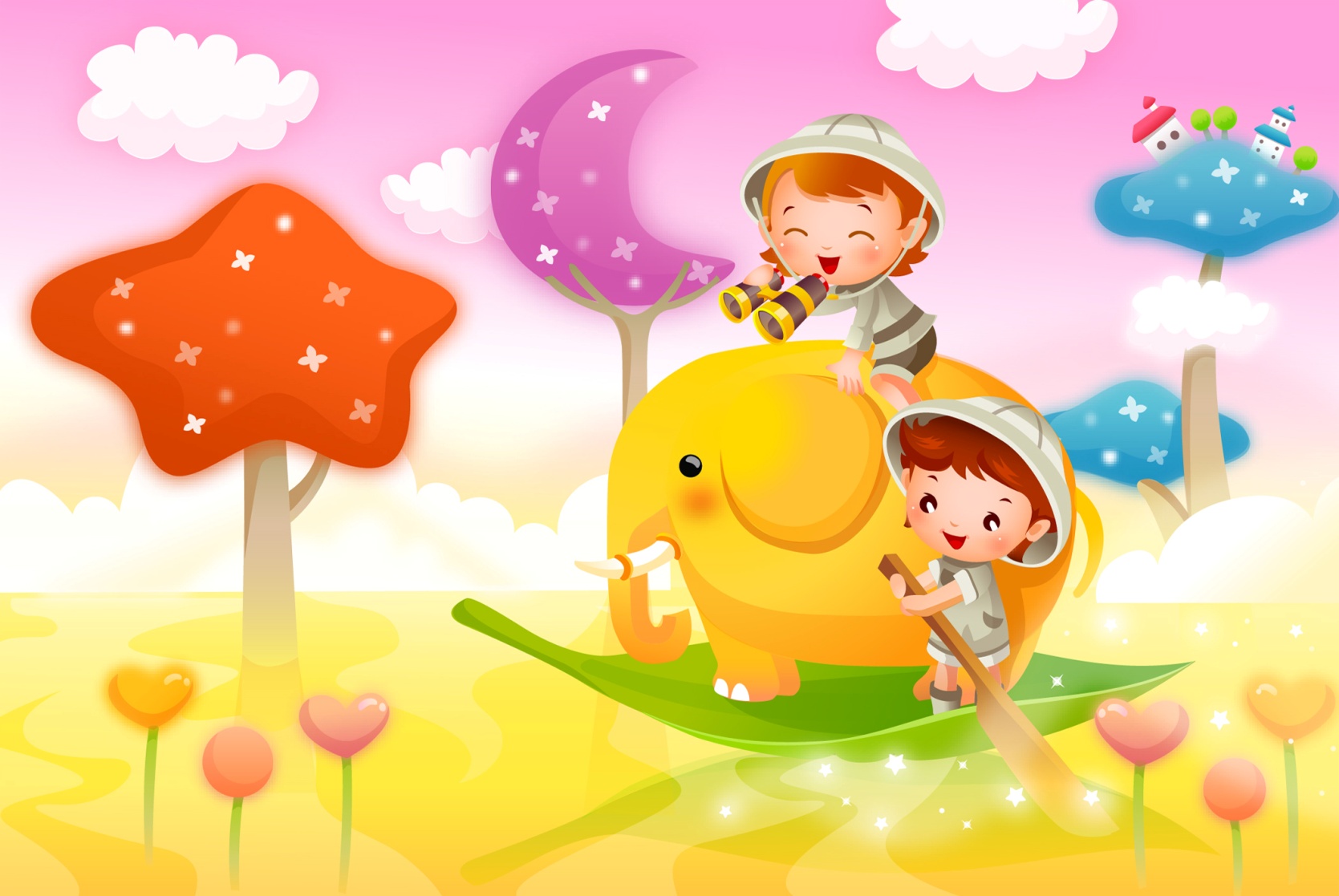 Целевые ориентиры образования в младенческом и раннем возрасте
ребенок интересуется окружающими предметами и активно действует с ними; эмоционально вовлечен в действия с игрушками и другими предметами, стремится проявлять настойчивость в достижении результата своих действий;
использует специфические, культурно фиксированные предметные действия, знает назначение бытовых предметов (ложки, расчески, карандаша и пр.) и умеет пользоваться ими. Владеет простейшими навыками самообслуживания; стремится проявлять самостоятельность в бытовом и игровом поведении;
владеет активной речью, включенной в общение; может обращаться с вопросами и просьбами, понимает речь взрослых; знает названия окружающих предметов и игрушек;
стремится к общению со взрослыми и активно подражает им в движениях и действиях; появляются игры, в которых ребенок воспроизводит действия взрослого;
проявляет интерес к сверстникам; наблюдает за их действиями и подражает им;
проявляет интерес к стихам, песням и сказкам, рассматриванию картинки, стремится двигаться под музыку; эмоционально откликается на различные произведения культуры и искусства;
у ребенка развита крупная моторика, он стремится осваивать различные виды движения (бег, лазанье, перешагивание и пр.).
Целевые ориентиры на этапе завершения дошкольного образования
ребенок овладевает основными культурными способами деятельности, проявляет инициативу и самостоятельность в разных видах деятельности - игре, общении, познавательно-исследовательской деятельности, конструировании и др.; способен выбирать себе род занятий, участников по совместной деятельности;
ребенок обладает установкой положительного отношения к миру, к разным видам труда, другим людям и самому себе, обладает чувством собственного достоинства; активно взаимодействует со сверстниками и взрослыми, участвует в совместных играх. Способен договариваться, учитывать интересы и чувства других, сопереживать неудачам и радоваться успехам других, адекватно проявляет свои чувства, в том числе чувство веры в себя, старается разрешать конфликты;
ребенок обладает развитым воображением, которое реализуется в разных видах деятельности, и прежде всего в игре; ребенок владеет разными формами и видами игры, различает условную и реальную ситуации, умеет подчиняться разным правилам и социальным нормам;
ребенок достаточно хорошо владеет устной речью, может выражать свои мысли и желания, может использовать речь для выражения своих мыслей, чувств и желаний, построения речевого высказывания в ситуации общения, может выделять звуки в словах, у ребенка складываются предпосылки грамотности;
у ребенка развита крупная и мелкая моторика; он подвижен, вынослив, владеет основными движениями, может контролировать свои движения и управлять ими;
ребенок способен к волевым усилиям, может следовать социальным нормам поведения и правилам в разных видах деятельности, во взаимоотношениях со взрослыми и сверстниками, может соблюдать правила безопасного поведения и личной гигиены;
ребенок проявляет любознательность, задает вопросы взрослым и сверстникам, интересуется причинно-следственными связями, пытается самостоятельно придумывать объяснения явлениям природы и поступкам людей; склонен наблюдать, экспериментировать. Обладает начальными знаниями о себе, о природном и социальном мире, в котором он живет; знаком с произведениями детской литературы, обладает элементарными представлениями из области живой природы, естествознания, математики, истории и т.п.; 
ребенок способен к принятию собственных решений, опираясь на свои знания и умения в различных видах деятельности.
Спасибо за внимание!Все будет хорошо!
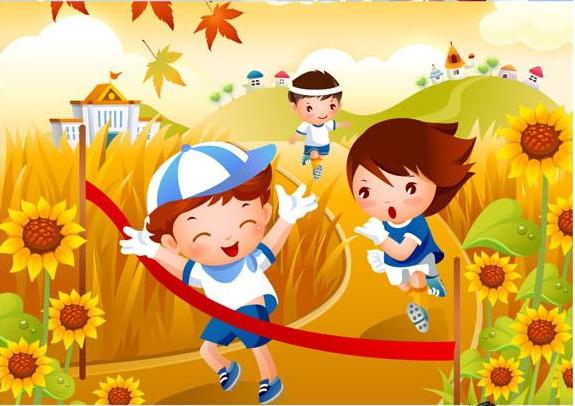